MGT804 Value Chain Management
Week 9
Sales and Operations Planning
Sales and Operations Planning
Involves:
Strategic and tactical considerations
Top-down planning
Bottom-up planning
Optimization techniques
Sales and Operations Planning (S&OP)
Purpose:  Select capacity options over the intermediate time horizon
Capacity options:
Workforces
Shifts
Overtime
Subcontracting
Inventories
etc.
Time Horizon View . . .
S&OP continued
(2 - 18 months out)
Outside of time frame  strategic planning
Inside of time frame  tactical planning		
“Big Picture” approach to planning
Families or groups (aggregation) of:
Products
Resources
Technologies or skills
Provide “rough” estimates
Chapter 13, Slide 6
Long-Range
Plans
S&OP
Short-Range
Plans
Position in the Overall Business Planning Cycle
Inputs to the Process
Demand Management
Forecasts of customer demand
Need for spares, etc.
Pricing
Strategic Capacity Levels
 Existing buildings
 Processes
S&OPs
External Capacities
  Suppliers
  Subcontractors
Advantages of S&OP
Negotiated process
“Agreed” demand						
Functional coordination
Budgets and cash flow analyses				
Reduces operations and supply chain  tasks to	“meeting the plan”
S&OP Approaches
Top-Down
Similar products OR stable mix
Standards available for planning
time, cost requirements from history and/or  planning documentation
Can “Average” product
Bottom-Up
Different products AND unstable mix
Requires forecasts and production data for individual products
Can be extremely data-intensive
Planning Values
Translate forecast into:
Resources required
Labor hours per unit
Material quantities
Equipment hours
Subcontractors?
Costs
Materials
Labor
Subcontractors?
Hiring/firing costs
Inventory holding costs
Top-Down Planning
Develop the aggregate sales forecast and planning values.
Translate the sales forecast into resource requirements.
Personnel, equipment, materials
Generate alternative production plans.
Chase, level, mixed
Select the best of the plans.
Lowest cost, best fit to capability
Top-Down Example I(Pennington Cabinet Product Data)
Top-Down Example II(“Average” Products)
10%(40) + 60%(20) + 20%(15) + 10%(10) = 20 hours
Top-Down Example III(Conditions or Constraints)
Agreed upon demand to be met for upcoming 12 month period
Can vary workforce and inventory levels
No backordering
“Average” unit requires 20 worker hours
Each worker works 160 hours per month
[Speaker Notes: Class discussion about where these conditions or constraints can come from: Top management, company culture, general policy, desired service level for customers, etc.]
Top-Down Example IV(Demand Forecast for 12 months)
Top-Down Example V(Other tidbits of data …)
Start and end with 100 workers (goal)
Start and end with about 100 units in inventory (goal)
The above conditions allow fair cost comparisons of various aggregate plans.
Pennington Cabinet
Strategic Capacity Level: 848 jobs per month
Company produces make-to-stock cabinets for sale at Lowe’s, etc.	
Planning values:
Average hours of labor per cabinet = 20 hours
Regular production cost = $2000 per cabinet set
Overtime production cost = $2062 per cabinet set
Average monthly holding cost = $40 per cabinet set
Hours per month per employee = 160 hours
Hiring cost = $1750 per employee
Layoff cost = $1500 per employee
Allowable overtime = 16 hours per employee
Pennington (continued)
Raw Demand for next 7 months:		
January			750 jobs			
February			760 				
March			800 				
April				800 		
May				820			
June				840
July				910
	What are our options . . . ?
[Speaker Notes: Class discussion before proceeding, what would the students do?]
Pennington (again) . . .
Raw Demand
1000
Monthly capacity = 848
500
Need 910
July
Detail of First Seven Months from Level Strategy
Note:  We develop a level strategy by setting “Actual Employees” equal to the average required for the 12 month planning period
[Speaker Notes: (840 cabinets x 20 hours)/(160 hours per employee)]
Level Plan Cost Details for the Full Year from the Text
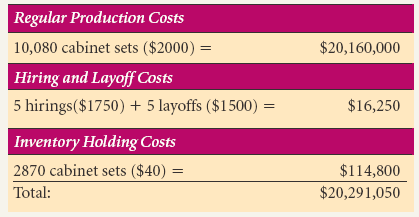 Detail of First Seven Months from Chase Strategy
Note:  We develop a chase strategy by setting “Actual Employees” equal to the number needed in each period subject to maximum capacity constraint of 848 (see July, here remaining demand of 62 units is done by using overtime).
Chase Plan Cost Details for the Full Year from the Text
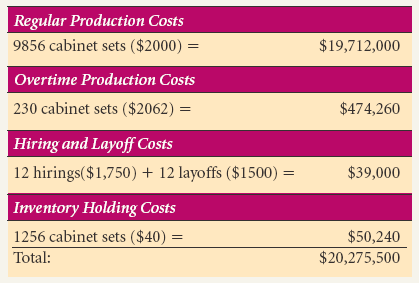 Mixed Strategy
A compromise between level and chase plan extremes to reduce total cost.For the Pennington example, we
Keep 100 employees at beginning, which  builds up inventory slowly
Reduces hiring/layoff costs by only changing workforce gradually
Use overtime only toward the end of the year.
Mixed Plan Cost Details for the Full Year from the Text
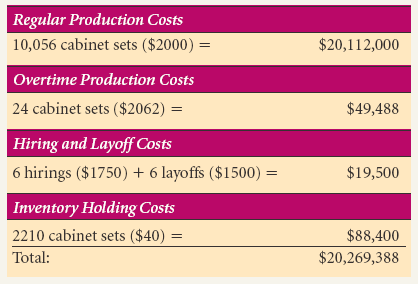 Top-Down Example(Other Issues …)
Are complete costs shown?
Expand out for budget and cash flow analysis
“Input” (suppliers) and “output” (logistics and warehousing) considerations
Lead time, materials availability, storage space?
Variations in actual production
Scrap, rework, equipment breakdowns
Top-Down Option(We could subcontract production)
Maximum subcontract of ??? units/month..
Cost is more per unit than internal production cost 
Will this option:
 1) increase costs?
 2) decrease costs?
 3) have no effect on costs?
Issues:
Quality?
Source of materials (separate supplier allowed?)
Loss of proprietary information
Bottom-Up Iterative Approach(Similar to Top Down)
Detail from Philips Toys Bottom Up Plan
[Speaker Notes: From Table 13.9 in text]
… and Load Profile for Production
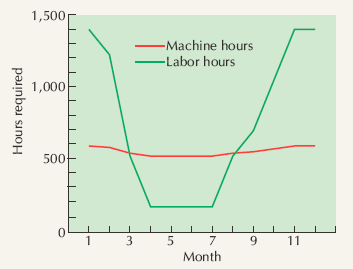 Cash Flow Analysis
Net cash flow = cash inflows – cash outflows
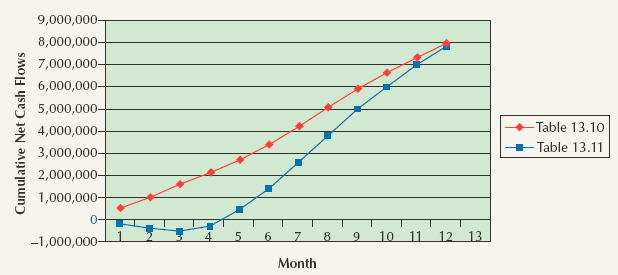 Different sales scenarios can have significant effect on cash flow as shown for the Pennington example in the text.
Advanced Topic:Optimization Modeling
What is optimization modeling?
Essential conditions
Application to operations problems
Optimization Modeling
Family of mathematical techniques used to allocate limited resources among competing demands in an optimal way

What is our financial objective?
What are our constraints?
Optimization Example 1
Product mix:	
						Find the product mix that will maximize revenue, given limits on materials, labor hours, and machine hours available
Optimization Example 2
S&OP:									
Find the workforce and inventory levels which will minimize hiring, layoff, and inventory costs while still meeting demand.
Choosing Between Plans
Effect on supply chain partners?
What are the cash flows like?
Is there space for the inventory?
Effects on the workforce morale?
Is staffing available when needed?
How flexible is the plan?
Options for Services
Smooth out demand:
Appointments
Discounts and promotions
Seasonal complements
Yield management
Tiered workforce:
Full-time and part-time
Customer involvement (offloading)
Linking S&OP Throughout the Supply Chain
Good information systems (EDI) are necessary for success, flexibility, and reducing uncertainty
S&OP Optimization
Two major types of problems
Maximize profit or revenues subject to resource constraints
Minimize costs subject to demand requirements
OptimizationEssential Conditions I
Explicit objective function
Maximize revenue or profit
Minimize costs			
2.  Some constraint(s)
Resource limits
Demand requirements
OptimizationEssential Conditions II
Conditions can be expressed   	mathematically			
		Revenue  =  $1000X
		Variable cost  =  $310X
		Assembly hours needed =  15X	
Divisibility 	OK to make half a unit or hire two thirds of an individual
Optimization Example 1
Transportation Problem:	Minimize the cost of shipping items from different plants to different stores
Optimization Example 2
Material Yield:					Minimize the amount of scrap generated by cutting steel, fabric, wood, etc.
ScrapMaterial
Minimization Problem
S&OP:							“Meet the production plan with the minimum total hiring, firing, and inventory cost”
Can you figure out how the problem would be defined?
What to Take Away from this ...
Essential conditions:
Explicit objective function	
Constraints
Linearity
Divisibility
Write out an objective function or constraint for simple problem
Can use Excel Solver
Further Reading:
Kaipia, R., Holmström, J., Småros, J., & Rajala, R. (2017). Information sharing for sales and operations planning: Contextualized solutions and mechanisms. Journal of Operations Management, 52, 15-29.
Qi, J., & Ellinger, A. E. (2017). A conceptual framework of organizational orientation antecedents of sales and operations planning. In Creating Marketing Magic and Innovative Future Marketing Trends (pp. 13
Hulthén, H., Näslund, D., & Norrman, A. (2017). Challenges of Measuring the Sales and Operations Planning Process. Operations and Supply Chain Management, 10(1), 4-16.19-1329). Springer, Cham.
Vidal, J. B., Lauras, M., Lamothe, J., & Miclo, R. (2018, September). Adaptive sales & operations planning: Innovative concept for manufacturing collaborative decisions?. In Working Conference on Virtual Enterprises (pp. 362-374). Springer, Cham.
Stentoft, J., Freytag, P. V., & Eckhardt, S. (2018). Sales & Operations Planning: It's all about people. Dilf Orientering, 55(3), 42-49.
Schwarz, J. A. (2018). Sales and operations planning for product rollovers: structural insights.
Noroozi, S., & Wikner, J. (2017). Sales and operations planning in the process industry: a literature review. International Journal of Production Economics, 188, 139-155.
Darmawan, A., Wong, H., & Thorstenson, A. (2018). Integration of promotion and production decisions in sales and operations planning. International Journal of Production Research, 1-21.
Nemati, Y., Madhoshi, M., & Ghadikolaei, A. S. (2017). The effect of Sales and Operations Planning (S&OP) on supply chain’s total performance: A case study in an Iranian dairy company. Computers & Chemical Engineering, 104, 323-338.